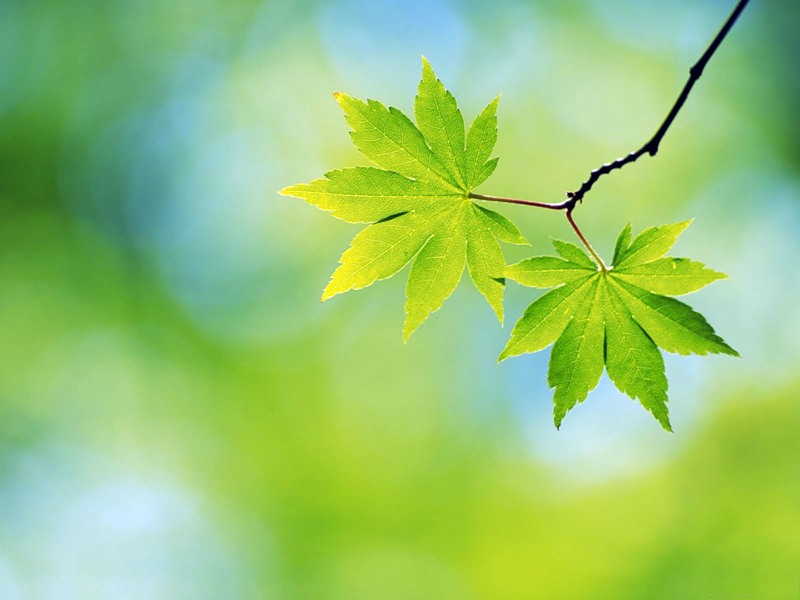 Технология:аппликация из листьев
«Берёзка»
Осенью дождливойплакали берёзки.По ветру ронялизолотые слёзки.Капали-летелилистики-слезинкилегкие воздушные,словно паутинки.Сколько  у берёзокболи и печали!Если море слёзокпод ноги упали.
«Бабочка»
Бабочка-красавица,В ярком, цветном платьице,Покружилась, полетала,Села на цветок, устала…— Не для отдыха я села,Я нектар цветочный ела.
«Лось»
Лось  шагает по  дубраве:Треск и шум стоит вокруг.Столько  шума, чтобы знали:"Не стреляйте, я ваш друг!"В заповеднике сохатый Не боится никого.Он, конечно же, рогатый,Но рога-то для чего?По секрету между нами:Если кто-то нападет,Напугает он рогамиИ тихонечко уйдет.
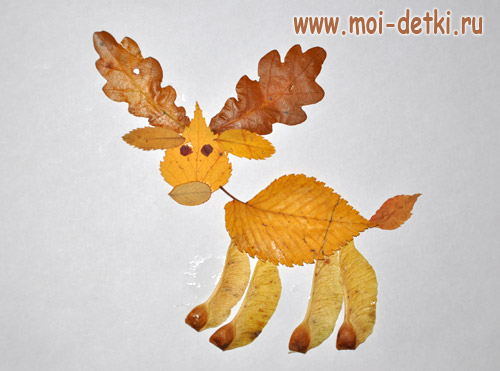 «Белка»
В нашем парке есть шалунья,Озорная попрыгунья!Белка в рыжей шубке скачет,На ветвях сосны маячит!То в дупло к себе метнёт,То за шишками махнётИ вокруг собралось люду -Этому дивиться чуду!Каждый тянет ей ладошку,Покормить, погладить крошку!Но шалунья подбежит,Хвать орех и убежит!
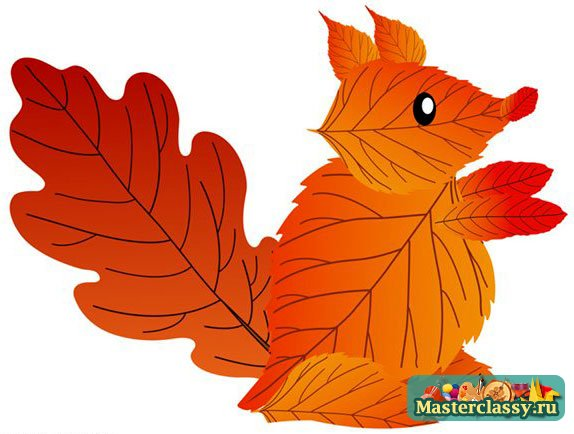 «Мышка»
В кладовой ворчала мышка:«Для чего на банке крышка?Что под крышкой? Как узнать?Не понюхать, не достать!В банке этой, без сомненья,Очень вкусное варенье!Или мой любимый джем!Как теперь его я съем?!Видно «кто-то» забывает,Что здесь просто кладовая!Угощенье для друзей!А не выставка – музей!»
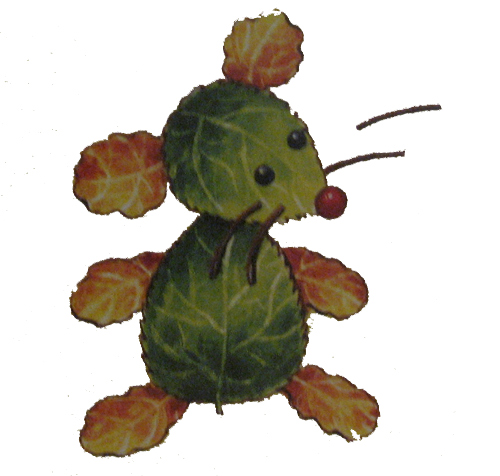 «Рыбка»
Зачем это рыба все время молчит,Не лает, не хрюкает и не мычит,И даже, когда попадет на крючок,Воды наберет полон рот —и молчок?Неужто ей даже уха не страшна? —Спросите у рыбы, расскажет она!
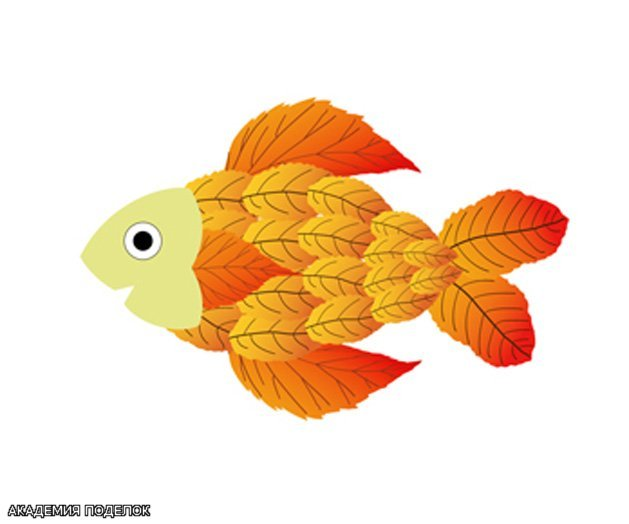 Попрошу у мамы Хлебную краюшку,Побегу на озеро К уточке подружке.Уточка- красавица Рада угощенью,Хлебные кораблики Съест в одно мнгновенье.Вежливо прокрякает: "Кря, спасибо, друг!"И водой забрызгает Встрепенувшись вдруг.
«Утка»
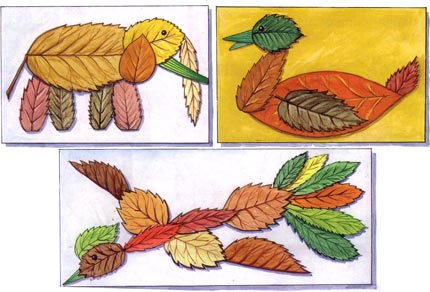 Ах! – Воскликнешь, видя, тыПтицу дивной красотыИ, глазам не веря,Вскрикнешь: «Что за перья!»Нет, не лебедь и не дрозд,Как фата, длиннющий хвост,А наряд, как в сказке:Радужные краски.Как изящна голова –Трудно подыскать слова,Сзади, чуть с наклона –Хохолок-корона.Гордо встанет в полный рост,Распушит красивый хвост –Есть, чем погордиться:Чудо, а не птица!
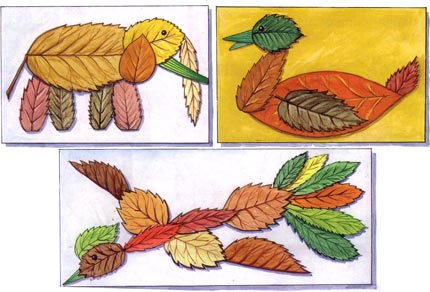 Во саду ли, в огородеБез опаски зайка ходит.Зайка дёргает морковкуЗа ботву из грядки ловко,Самый красный корешокОн кладёт в большой мешок.А ещё он рвёт капусту,Чтобы лист – тугой и с хрустом!И к себе домой без спешкиВсё отвозит на тележке.
«Зайка»
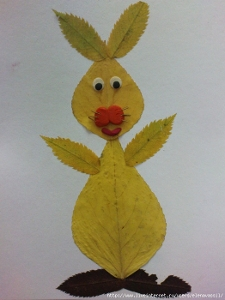 «Попугай»
Попугай сидит на веткеЯркой красочной расцветки.Он, конечно, настоящийИ по-русски говорящий.Иногда кричит по- птичьи.Птица всё же! Для приличьяЗамолчит минут на пять,А потом - опять кричать!
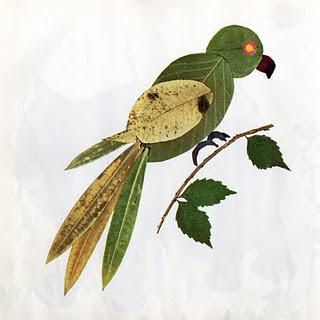 Ах, ты рыжая  плутовка,не маши своим хвостом,Знаю я твои уловки,Ты не прячься за кустом.не высматривай добычу,И в курятник не спеши,Добывай себе ты пищу,Лучше где-нибудь в глуши.Но недаром ты лисица,Очень хитрою слывешь,знаю я домой без птицы,ты сегодня не придешь.
«Лисичка»
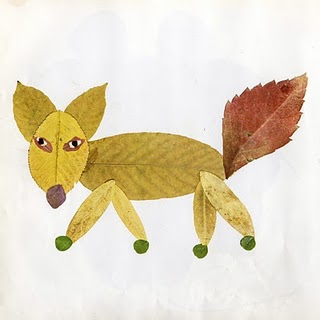